Grupos 1,3,4,6 y 7 son grupos naturales.
Grupos 2 y 5 se separan por condiciones ambientales.
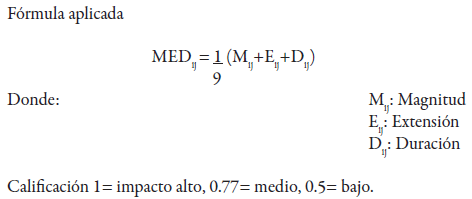 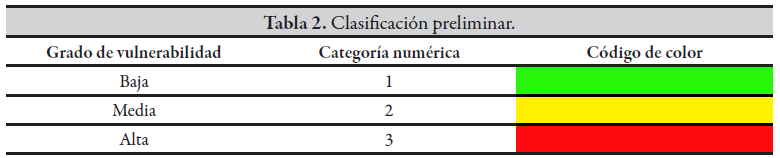